Volume : Disk Method
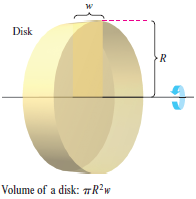 Volume : Disk Method
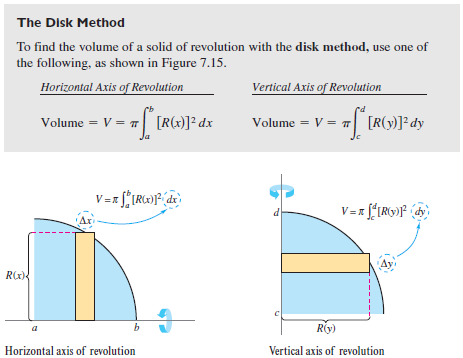 Volume : Disk Method
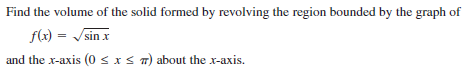 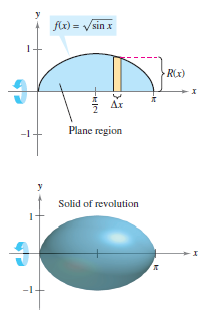 Volume : Disk Method
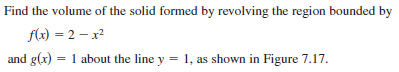 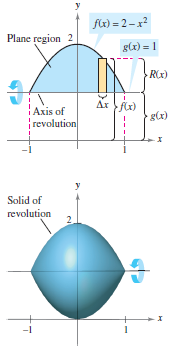